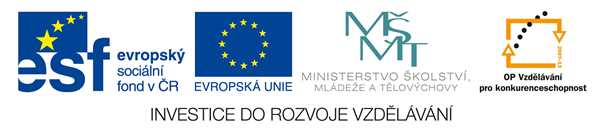 Současný stav HÚL v evropském kontextu
Prof. Ing. Jaroslav Simon, CSc.
Vzdělávání v lesnických disciplínách (CZ.1.07/1.3.00/19.0004)
Současný stav HÚL v evropském kontextu
1. Lesopolitické zásady ES ve vztahu k HÚL
Evropský kontinent - 215 mil ha lesa (cca 30 % plochy), EU - 130 mil ha (36 %), cca 87 mil ha jsou lesy hospodářsky využitelné. EU - 65 % soukromé vlastnictví lesů.
 
1.1  Společný strategický cíl EU
-  podporovat princip trvalé udržitelnosti v politice jednotlivých zemí.
V EU se nepočítá s komplexní společnou lesnickou politikou.
 
1.2  Princip subsidiarity - členské země jsou zodpovědny za vypracování a uskutečňování národních lesnických programů a plánů
Současný stav HÚL v evropském kontextu
Trvalá udržitelnost (def. r. 1993, ministerská konference) - "spravování a využívání lesů a lesní půdy způsobem a v rozsahu, který zachovává jejich biodiverzitu, produktivitu, regenerační schopnost, vitalitu a schopnost plnit v současné době i v budoucnosti  příslušné ekologické, ekonomické a společenské funkce, a to na místní, národní a celosvětové úrovni, a který nepoškozuje ostatní ekosystémy". 

1.4  Implementace práva ES 
-  sekundární prameny práva - výhradně formou směrnic (směrnice je závazná pro každý stát, kterému je určena, pokud jde o výsledek, jehož má být dosaženo, přičemž volba forem a prostředků se ponechává vnitrostátním orgánům).
Současný stav HÚL v evropském kontextu
Směrnice (ve vztahu k HÚL) 
-  nařízení Rady č. 1257/1999 - podpora rozvoje venkova  národní programy na zalesňování zemědělských pozemků (podpora), 
-  směrnice 2158/92 - požáry - ČR oblast s nízkým stupněm rizika (bez podpory) 
-  ICP FOREST - imise - monitoring VÚLHM, 
-  směrnice 79/409/EHS - o ochraně volně žijících ptáků, 
-  směrnice 92/43/EHS - o ochraně stanovišť 
-  NATURA 2000 
-  ke dni vstupu - ČR povinna předat seznam lokalit (do 3 let vybere EK), do 6 let je povinnost státu vyhlásit, omezení hospodaření (strategie managementu), 
-  certifikace - rada PEFC ((Pan European Forest Certification Council) - požadavek trvale udržitelné hospodaření. 
Naplnění zásad směrnic je podmínka využití strukturálních fondů EU (příprava kvalitních projektů, střední vlastníci, expertní skupiny ÚHÚL).
Současný stav HÚL v evropském kontextu
Věda a výzkum 
-  6 RP EU - hlavní linie trvale udržitelného hospodaření 
-  vytvoření konkurenceschopnosti znalostní ekonomiky do r. 2010
Současný stav HÚL v evropském kontextu
Aktivity ČR ve vztahu k integraci do ES 
  
3.1  Legislativní oblast 
-  usnesení vlády ČR č. 666 ze dne 3. července 2000 „Konkretizace cílů a úkolů vyplývajících ze Státní politiky životního prostředí", uloženo Mze zpracovat do 31. 12. 2002 Národní lesnický program, 
-  Státní program ochrany přírody a krajiny (r. 1999) 
-  Státní politiky ŽP ČR, aktualizace, vládní nařízení č. 38 ze dne 10. 1. 2001. 
-  Národní lesnický program, usnesení vlády č. 53 ze dne 13. 1. 2003 (období 2003 - 2006). 
-  Novela zákona č. 114/1992 Sb. (2004) - naturová novela. 
-  Zásady státní lesnické politiky, Mze ČR. 
-  Zákon č. 289/1995 Sb. včetně prováděcích předpisů. 
  
-  ve formě přípravy: 
-  příprava nového NLP 
-  příprava nového lesního zákona (Mžp a MZe)
Současný stav HÚL v evropském kontextu
Nutné termínované aktivity 
-  zpracování národního lesnického a dřevařského programu, následně odpovídající lesnické legislativy, formulace lesnické strategie ČR kompatibilní se sekundárními prameny práva ES. 
  
Uvedené nutné musí zahrnovat následující: 
-  dořešení zajištění kalkulace újmy za omezení hospodaření vlastnických struktur, 
-  certifikace lesního hospodářství, 
-  standardizace podnikatelského prostředí ve vztahu k lesnické politice ES, dále pak k ekonomickým parametrům. 

Vnitřní problém - rozvoj hospodářsko úpravnických soustav, kritéria a limity hospodářsko úpravnického plánování, kontrolní a evidenční systém s vyústěním do lesopolitické oblasti, posílení interesu vlastnických struktur, zvýšení využitelnosti materiálů.
Současný stav HÚL v evropském kontextu
Aktuální problémy hospodářské úpravy lesa 
-  vymezení limitů, diferenciace aktivit státní a soukromé taxace, 
-  principy využití komplexních údajů o lese, 
-  vymezení proporcí využití jednotlivých hospodářsko úpravnických soustav, provázání v IS LH, 
-  optimalizace legislativního prostředí, 
-  vytvoření optimalizovaného ekonomického a organizačního prostředí zpracovatelských struktur.